Wellington Road Permanent  Cycle Scheme Briefing
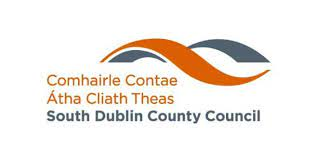 South Dublin County Council sought to gather feedback on Wellington Road Walking and Cycling Scheme
This Non Statutory consultation which ran for six weeks from Mid December 2021 to the end of Jan 2022 sought people’s views on:
On options for the route presented with emerging preferred route
A questionnaire for Wellington Road Cycling and Walking Scheme in the Virtual Consultation Room
Any suggestions people may have for improvements, changes by making a submission using the submission button on the page
82 Submissions were received as part of the non-statutory public consultation process for Wellington Road Cycling and Walking Scheme and in the Virtual consultation room we also had a questionnaire from the virtual consultation room that we had submissions from
As part of the submissions we had submissions from St Judes GAA Club, Cllr Yvonne Collins, Work, Orwell and Recorders Residents Association, D12 Bike/Bus Campaign, Riverview ETNS School, Dublin Cycling Campaign, 
SDCC has prepared a summary report on the back of these submissions and take into account what people have put forward in the response.
Non Statutory Consultation Results
The Main issues raised from the submissions were Tree Felling on Limekiln Lane, this issue has been addressed and project engineer  has met with the resident association for Limekiln with Cllr Yvonne Collins and a solution is currently been reviewed to present back soon.
Loss of Carparking along Whitehall Road because of the light segregation, residents will need to park their cars in the driveways .
Loss of Carparking in the vicinity of the sports clubs along Wellington Lane, this in effect was already illegal carparking however we have had an informal agreement from the Dublin County Board that the Spawell carpark can be used as Park and Stride when GAA matches are on, we will need to formalise this agreement again with the Dublin County Board ahead of going to Part 8 and we will work with the GAA clubs to once in place.
Emergency Vehicle access along Wellington Lane, we don’t have any issues raised on this from the emergency services themselves regarding 6 metre carriageway
Main issues raised from SubmissionsWellington Lane Cycle Scheme
Wellington Road Cycle Scheme Interconnectivity
Wellington Road Permanent  Cycle Scheme builds significant safe access for Active Travel to the Schools and Sports Clubs in the immediate area. It is important to point out that the temp bollards in place currently will be removed and a new layout will be put in place that Mbakure can talk through 
Interconnectivity is also created to future cycle schemes and builds active travel links to Knocklyon, Rathfarnham, Firhouse, Dodder Greenway, and parts of Tallaght which will make it a realistic option in the near future to commute to work within some of these areas alongside creating a safer network for children to cycle/walk to school and to sporting activities
The objectives of the overall permanent  scheme are as follows: 
Provide improved cycle and pedestrian facilities along the scheme route;
Enhance connectivity for the surrounding residential developments to key trip attractors within the area such as the local parks, schools, playing pitches and local shops; and
Improve modal shift for walking and cycling within the area for all users.
Wellington Road Cycle Scheme Objectives
Wellington Road Scheme Delivery Time Scales
Scheme Delivery Timelines
The scheme is currently at preliminary design stage and non-statutory public consultation has now been carried out Statutory Public Consultation will to run from May 2022 to June 2022, with construction expected to start during the third quarter of 2022. The total scheme cost estimate is €13M.
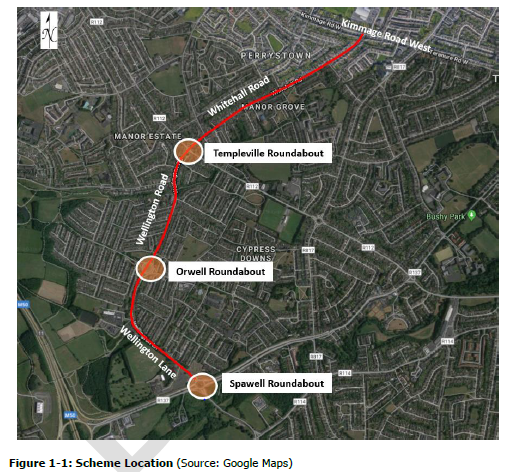